Операционные системы
занятие 36
Текстовый редактор vi
1. Основные термины и определения.
2. Режимы работы редактора
3. Основные команды редактора
Основные принципы Linux
1. Все в системе представлено в виде файлов
2. Каждая программа в Linux решает одну узкоспециализированную задачу
3. Возможность объединения программ в конвейеры.
4. Конфигурационные файлы системы представлены в текстовом формате
5. В системе имеется два вида объектов: файлы и процессы.
Основные термины и определения
НЕЛЬЗЯ ПУТАТЬ ТЕКСТОВЫЕ РЕДАКТОРЫ И ТЕКСТОВЫЕ ПРОЦЕССОРЫ
Текстовые процессоры, например LibreOffice Writer или Microsoft Word, предназначены для создания документов, в которых, помимо собственно текста, содержится и различная метаинформация
Текст, в котором нет никакой метаинформации об оформлении, называют «plain text» (только текст, «плоский», простой текст)
Редактор vi
В любой системе Linux, даже при самой минимальной конфигурации, всегда присутствует текстовый редактор vi
Интерфейс редактора vi резко отличается от интерфейса стандартного Блокнота Windows
Под именем vi, на самом деле, может скрываться несколько разных программ редактирования текста, имеющих одинаковый интерфейс. Наибольшей популярностью пользуется  «улучшенный vi» - vim
Запуск vi
Когда пользователь Linux набирает в командной строке vi, скорее всего, будет запущена "облегченная" версия vim
Чтобы открыть для редактирования уже существующий файл, путь к этому файлу нужно указать в качестве параметра: 
$ vi <путь_к_файлу>
Пример: $ vi myfile.conf
Вызванный без параметра, редактор откроет пустой буфер
мы ни разу не использовали мышь в этих примерах!
Стартовое окно vi
Подсказка о способе выхода из программы
Подсказка  о получении помощи
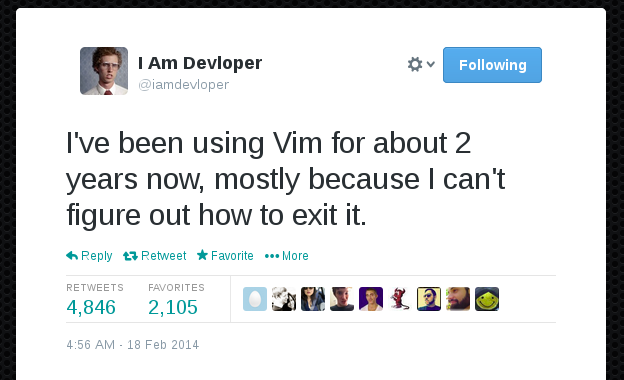 Уже как два года использую Vim по большей части из-за того, что не могу понять, как из него выйти
Подсказка о способе выхода из программы
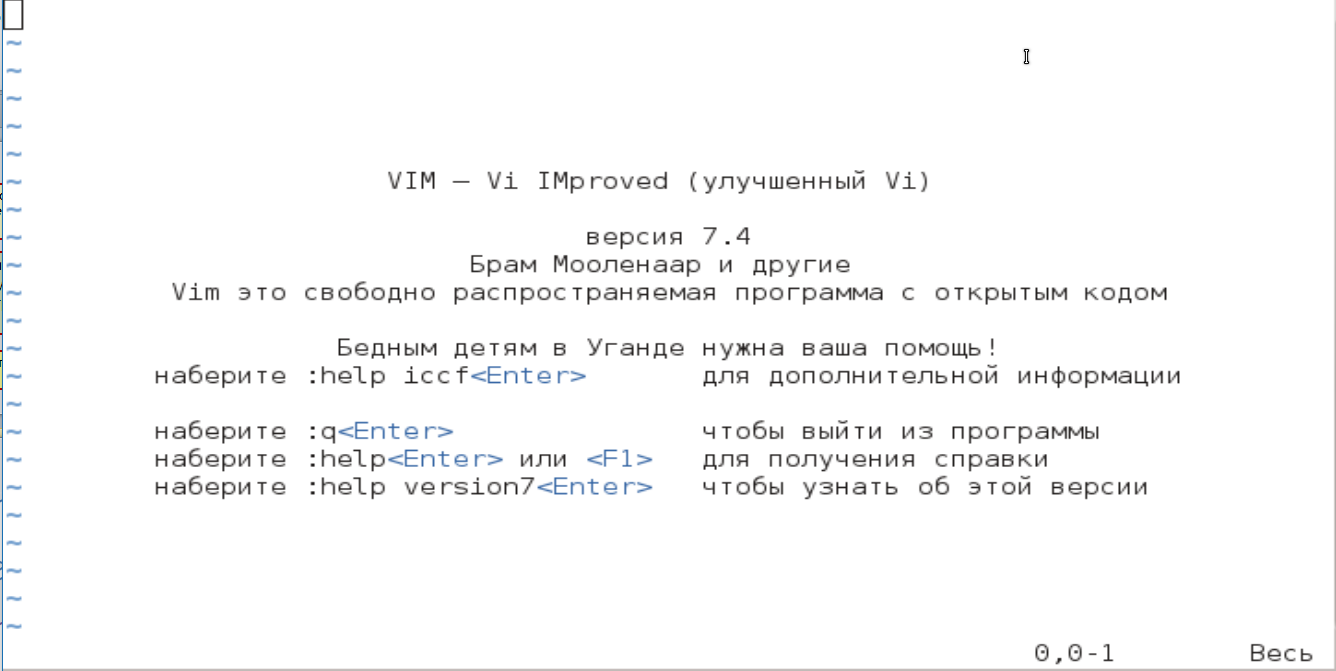 Подсказка  о получении помощи
Пока буфер не заполнен текстом, в начале каждой строки экрана отображается символ “~”, обозначающий, что в этом месте буфера нет ничего, даже пустой строки.
Режимы работы редактора vi
командный (нажатие любой клавиши считается командой и немедленно исполняется), 
вставки (нажатие клавиши-печатного символа приводит к вставке этого символа в текст) и 
командной строки (для ввода длинных команд, отображаемых на экране; ввод завершается Enter).
Редактор vi всегда начинает работу в командном режиме
Режимы работы редактора vi
В командном режиме нажатие практически на любую клавишу редактор воспринимает как команду
При нажатии на клавиши вводимые команды нигде не отображаются – они просто сразу исполняются.
Вход в режим вставки- i, выход: Esc
Вход в режим командной строки - двоеточие «:»
Выход из редактора - :q или :q!
в режиме вставки нажатие на клавишу приводит к вставке соответствующего символа в редактируемый текст
Командный режим
i
Esc
Режим вставки
Esc
:
Режим командной строки
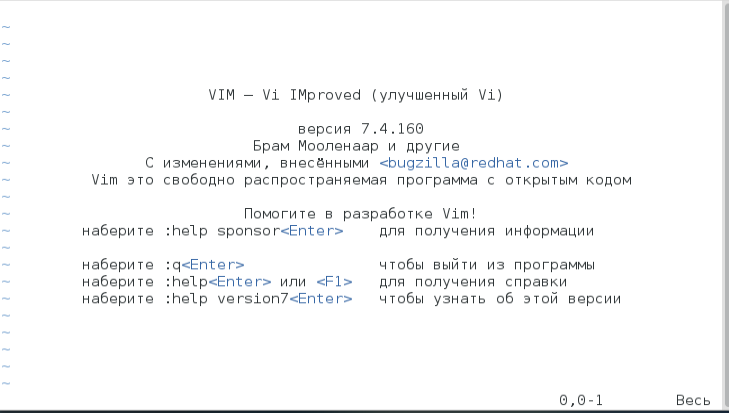 i
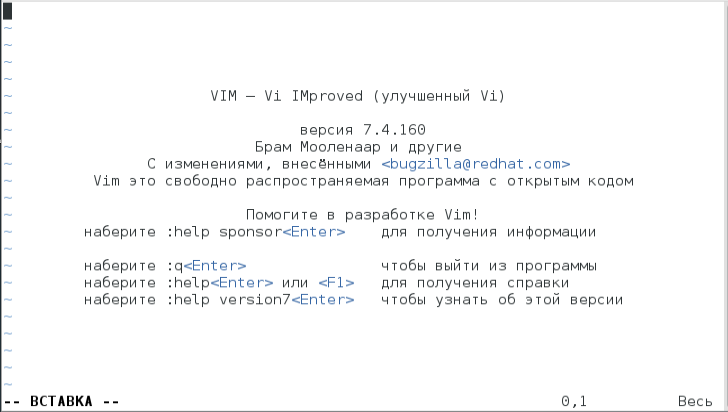 ввод текста
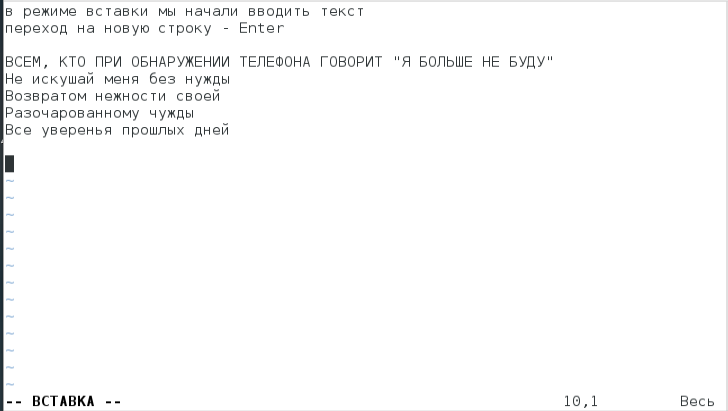 Esc
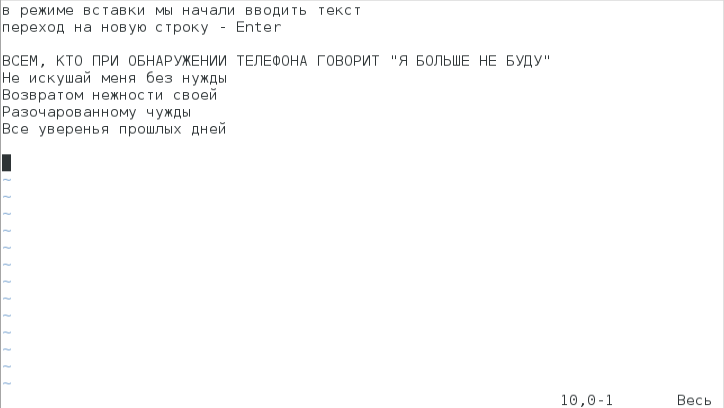 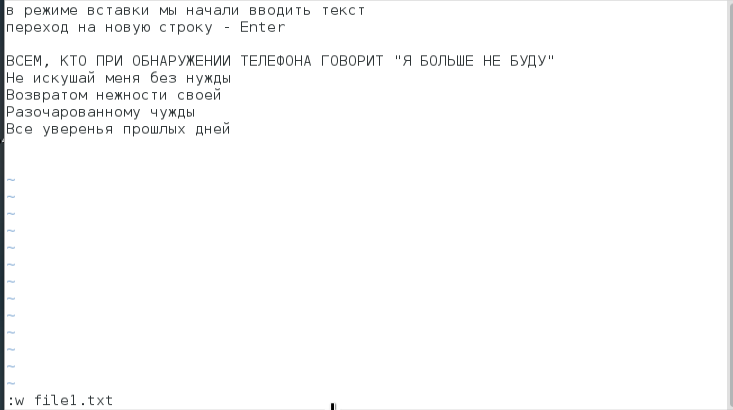 подсказка
вернулись в командный режим
Базовые команды - навигация
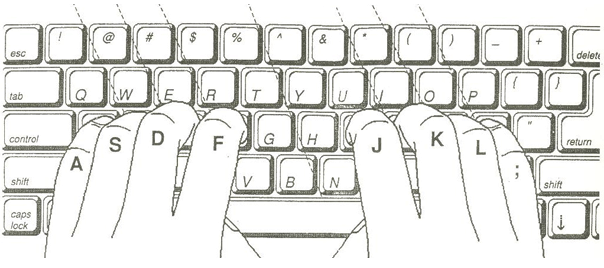 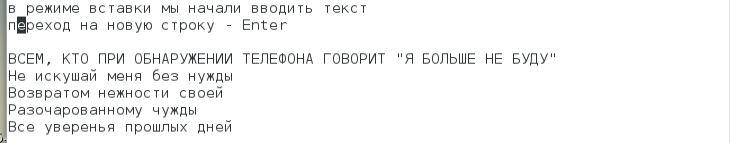 w
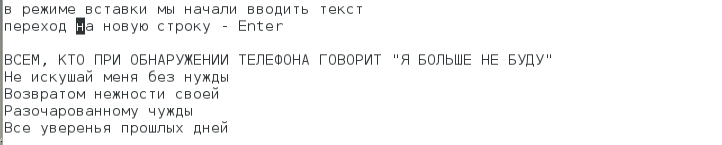 y  p
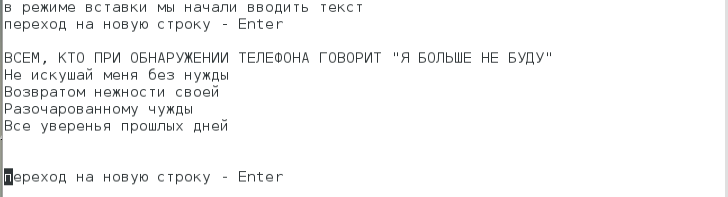 dd
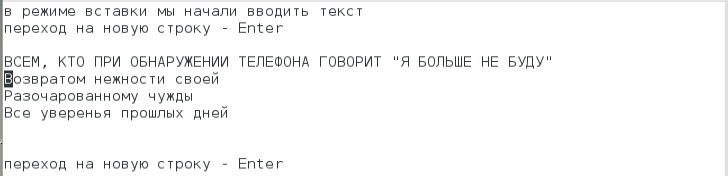 Работа в командном режиме
В командном режиме нельзя вводить символы в текст с клавиатуры, но изменить текст при этом можно
Базовые команды
Основные команды редактирования
Команды перемещения курсора
[No.]h - перемещает курсор влево на No. символов; 
[No.]k - перемещает курсор на No. символов вверх; 
[No.]j - перемещает курсор вниз на No. символов; 
[No.]l - перемещает курсор на No. символов вправо.
[No.]$ - переход на последний символ строки, No.-ой после текущей; 
0 (ноль) - переход на первый символ текущей строки; 
^ - перемещает курсор на первый символ текущей строки, отличный от пробельного; 
[No.]- - переход на первый непробельный символ No.-ой перед текущей строки; 
[No.]+ - переход на первый непробельный символ No.-ой после текущей строки; 
[No.]_ - переход на первый непробельный символ (No.-1)-ой после текущей строки;
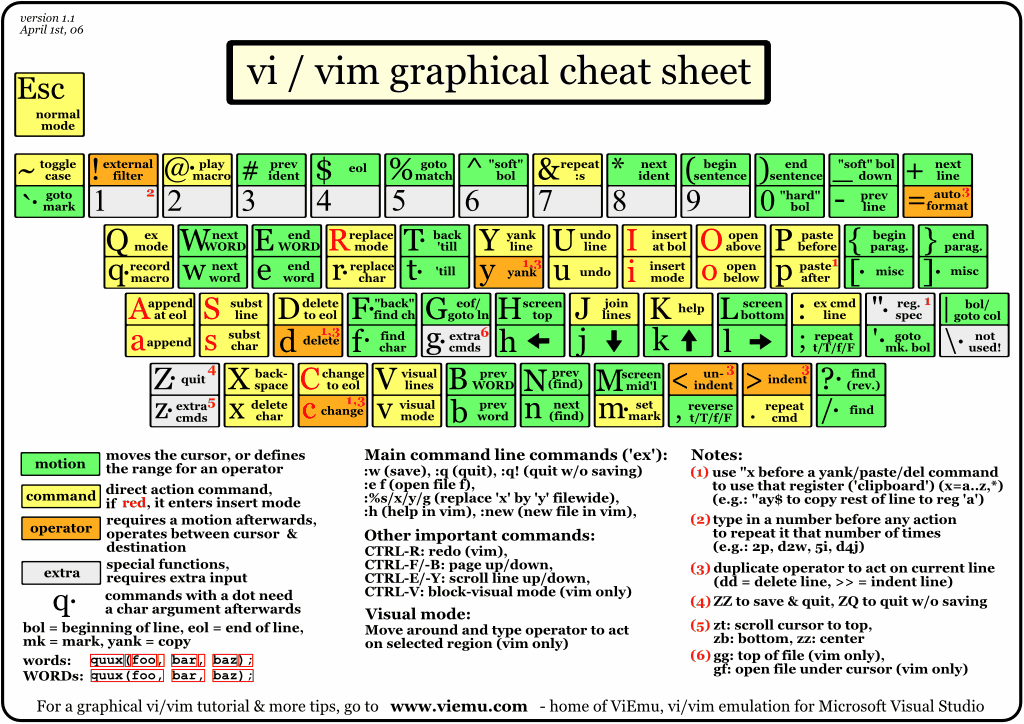 Пример подсветки в программе
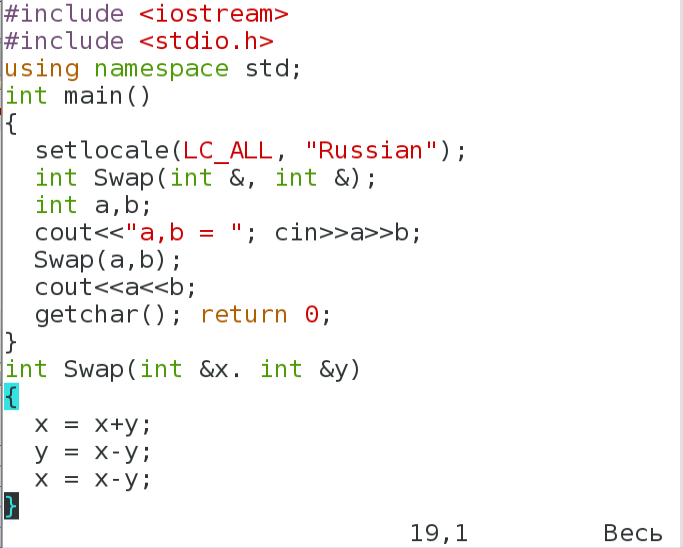 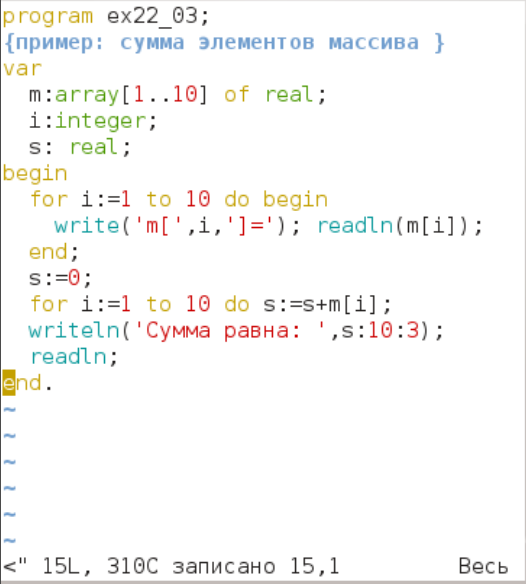 Команды редактора
Команды редактора - редактирование
Команды редактора
Команды редактора - поиск
Команды редактора
Команды редактора - выход
Домашнее задание
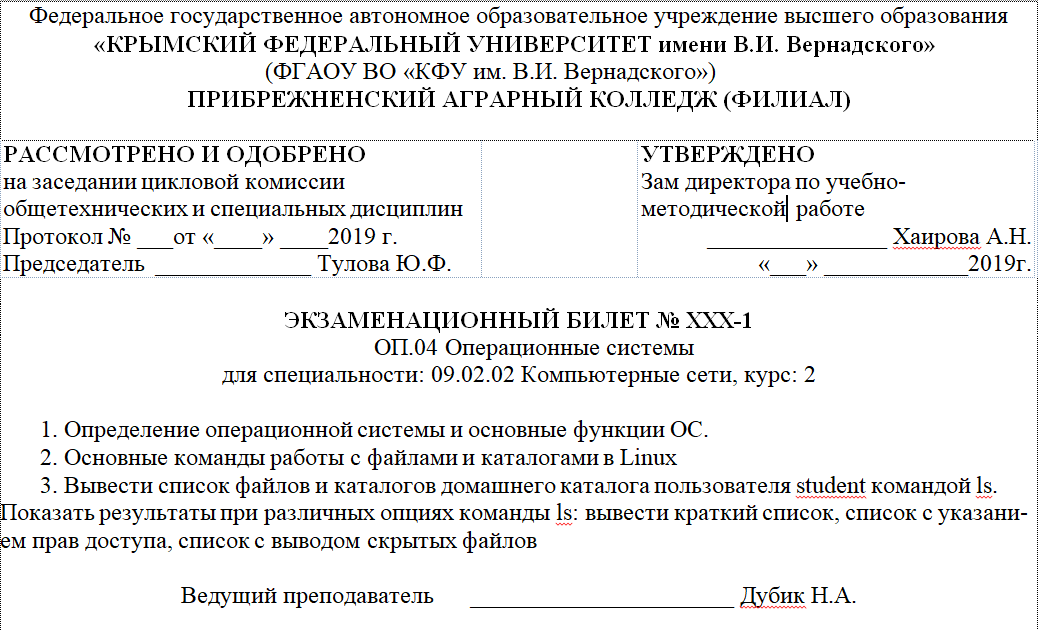